Workforce Australia Overview
Peaks| 14 June 2022
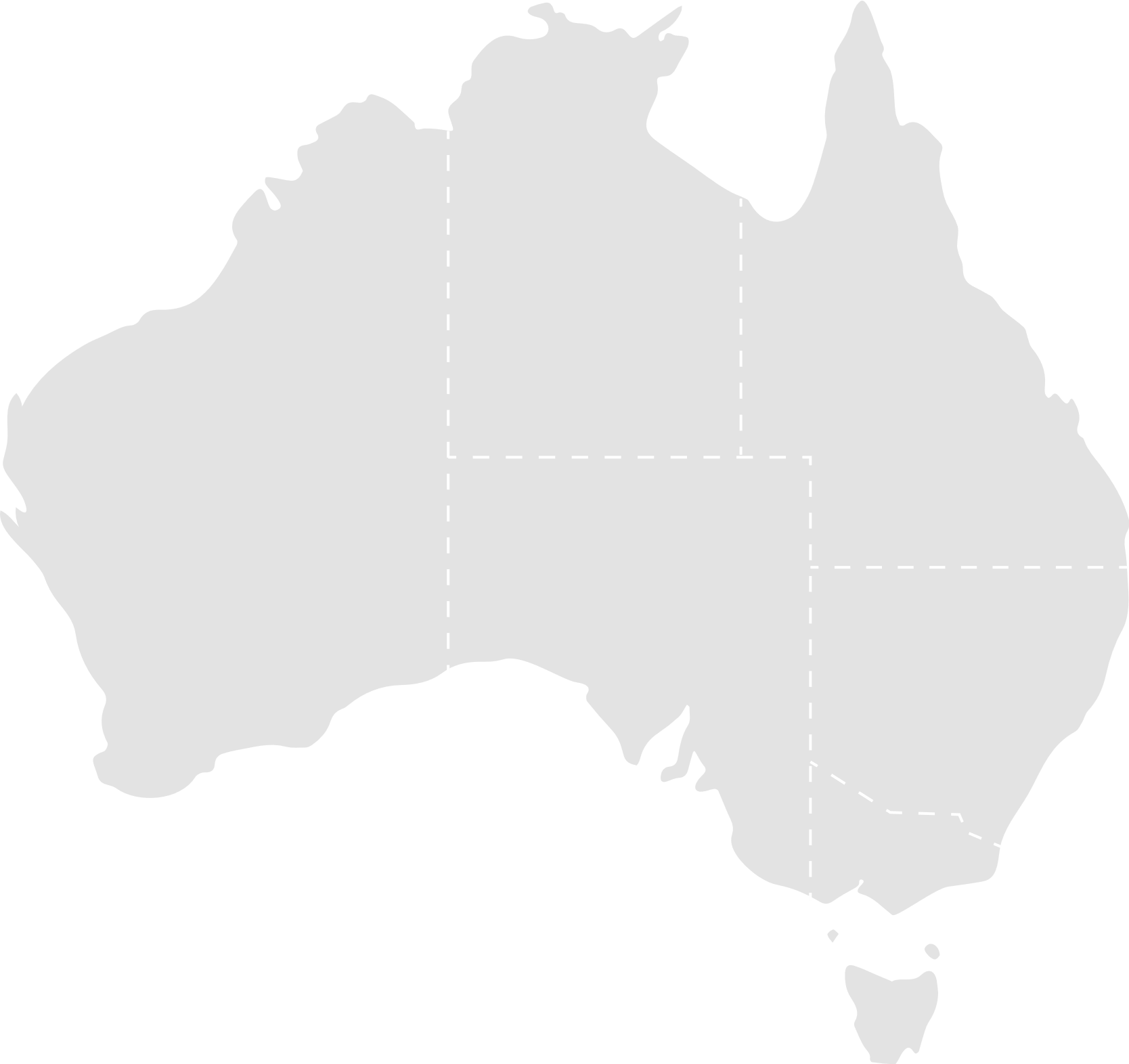 New model trialled in two regions
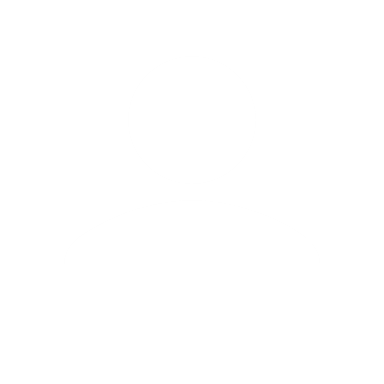 Policy and program changes
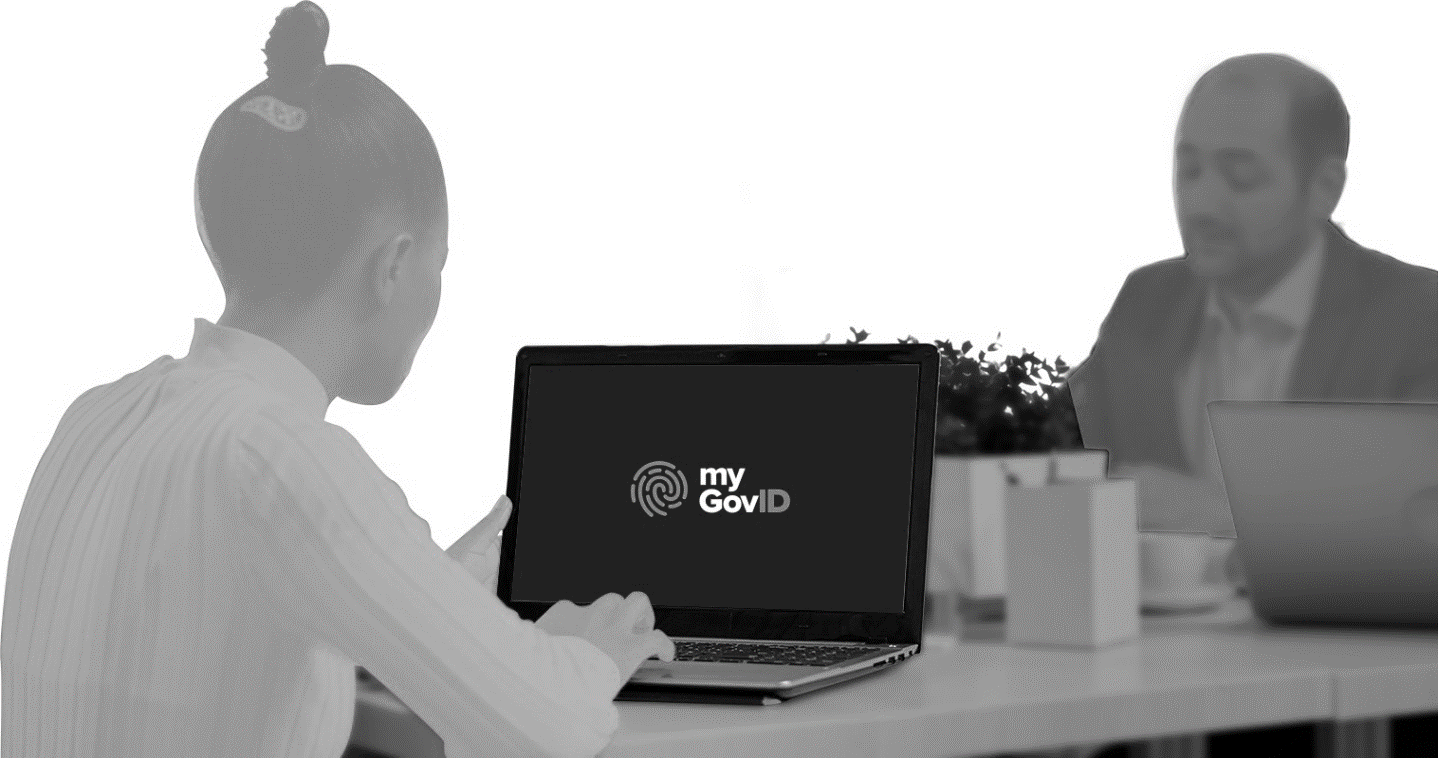 Introduction of an online services platform
Workforce Australia in practice
Business
Individuals
Providers
Government
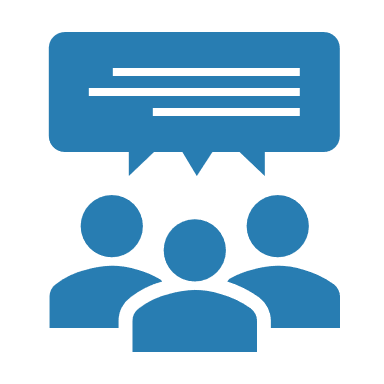 Assists businesses to source skilled individuals
Supports eligible individuals to find a sustainable job
Focuses high performing providers on supporting individuals who need more assistance
Creates a more efficient model for government
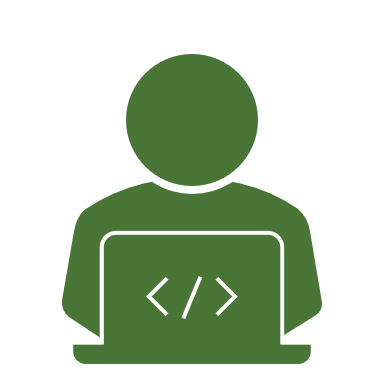 Principles to guide Workforce Australia
More personalised and extensive support, including skilling and job pathways.

A new flexible activation framework for individuals to better target mutual obligations.
Better matching of individuals who meet business’ skill and job needs.

Reduced administration to simplify and accelerate the recruitment process.

Increase business engagement with the services
A more focused system with resources and incentives targeted to improving outcomes for higher need individuals.

Agile service delivery model that can be more responsive to changing labour market conditions and policy needs.
A new licensing system that allows for specialisation and rewards high performing providers.

Reduced caseload due to job ready individuals using Online Services.
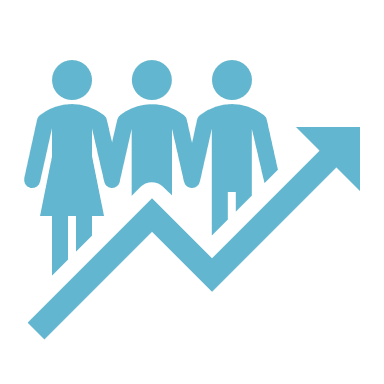 We are guided by the principles of simple, supported, connected and respectful
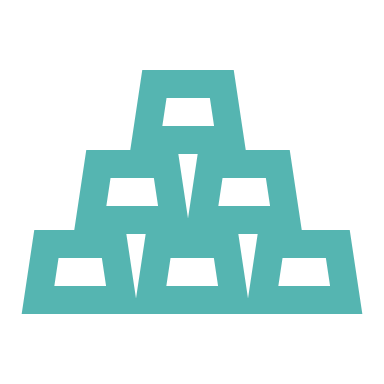 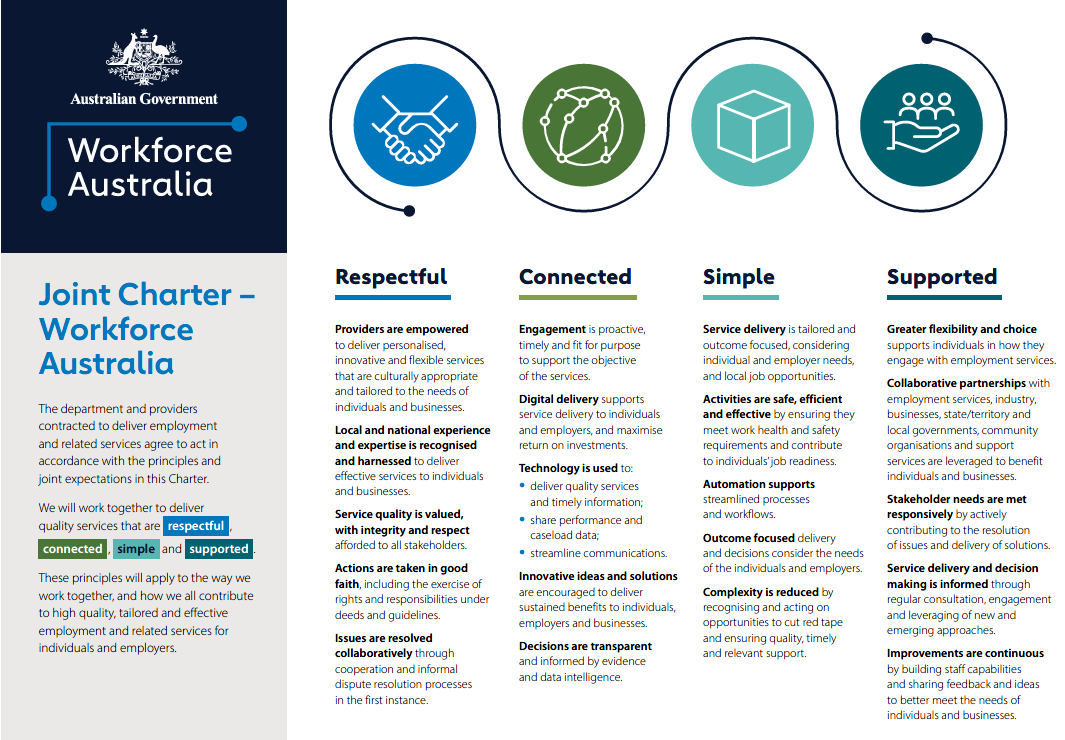 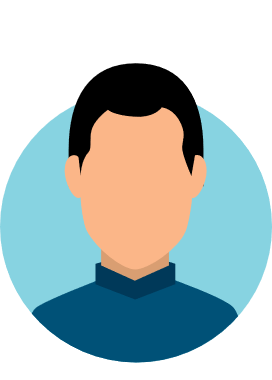 Workforce Australia for Individuals
Stan needs a job
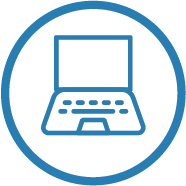 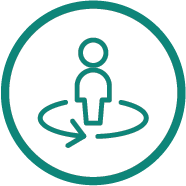 Workforce Australia Services
Workforce Australia Online for Individuals
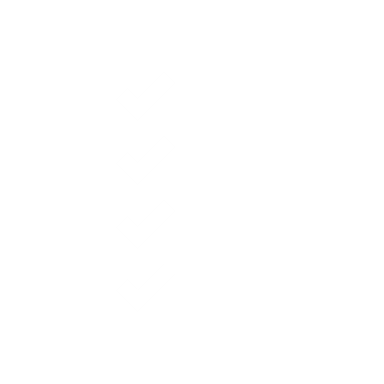 Stan is job ready and digitally literate
Stan needs more tailored support
He can access online and additional supports as he searches for work
He receives intensive and tailored case management support from a provider
He can move to services led by a provider if needed and is eligible to receive these services
His provider works with him to strengthen skills, experience and provide the support he needs
Job Seeker Assessment Framework - Overview
Ongoing and dynamic assessment process
Better understanding
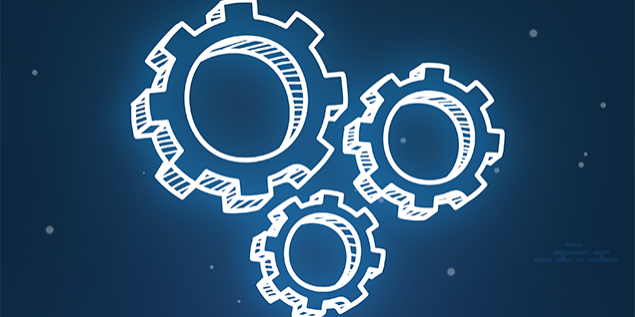 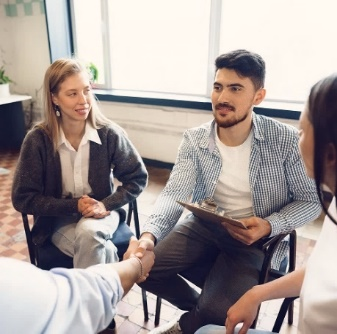 Supports individuals disclosure and engagement
Targeted recommendations
Guides individuals so they receive the services most relevant for them
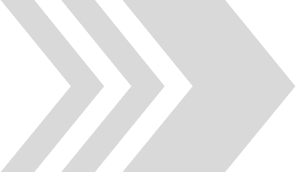 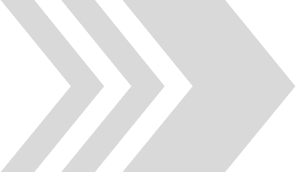 Provider own assessment tools
Uses analytics to help inform reviews and target personalised nudges and interventions
Ongoing system enhancements
Better job matching
*The Job Seeker Assessment Framework complements Provider administered assessments and tools. It will use enhanced system capability to grow over time to deliver an enhanced user experience.
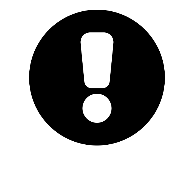 The initial assessment process – Job Seeker Snapshot
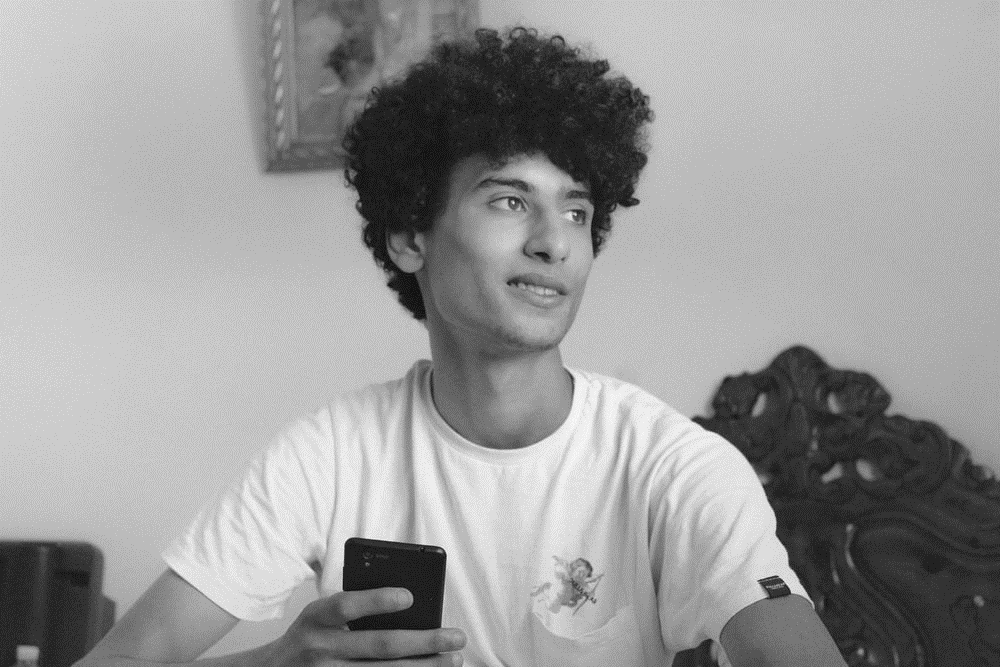 INITIAL ASSESSMENT QUESTIONNAIRE: THE JOB SEEKER SNAPSHOT
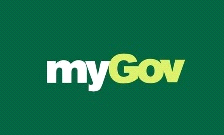 Individual lodges  
income support claim
Strengths-based questions on individuals’ skills, qualifications, education and career interests
Future technology and system enhancements will allow the pre-population of the Job Seeker Profile
Participation Interview
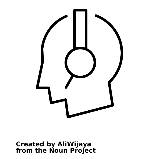 Questions that determine risk of long-term unemployment
Job search confidence question
Questions that help identify an individuals’ internet access and ability
Questions that help identify the need for an ESAt
Safeguards to support participants in Workforce Australia Online
Eligible participants can choose to be supported by a provider at any time
Initial assessment identifies most job ready and those with complex barriers.Also asks about digital access and ability to use online tools
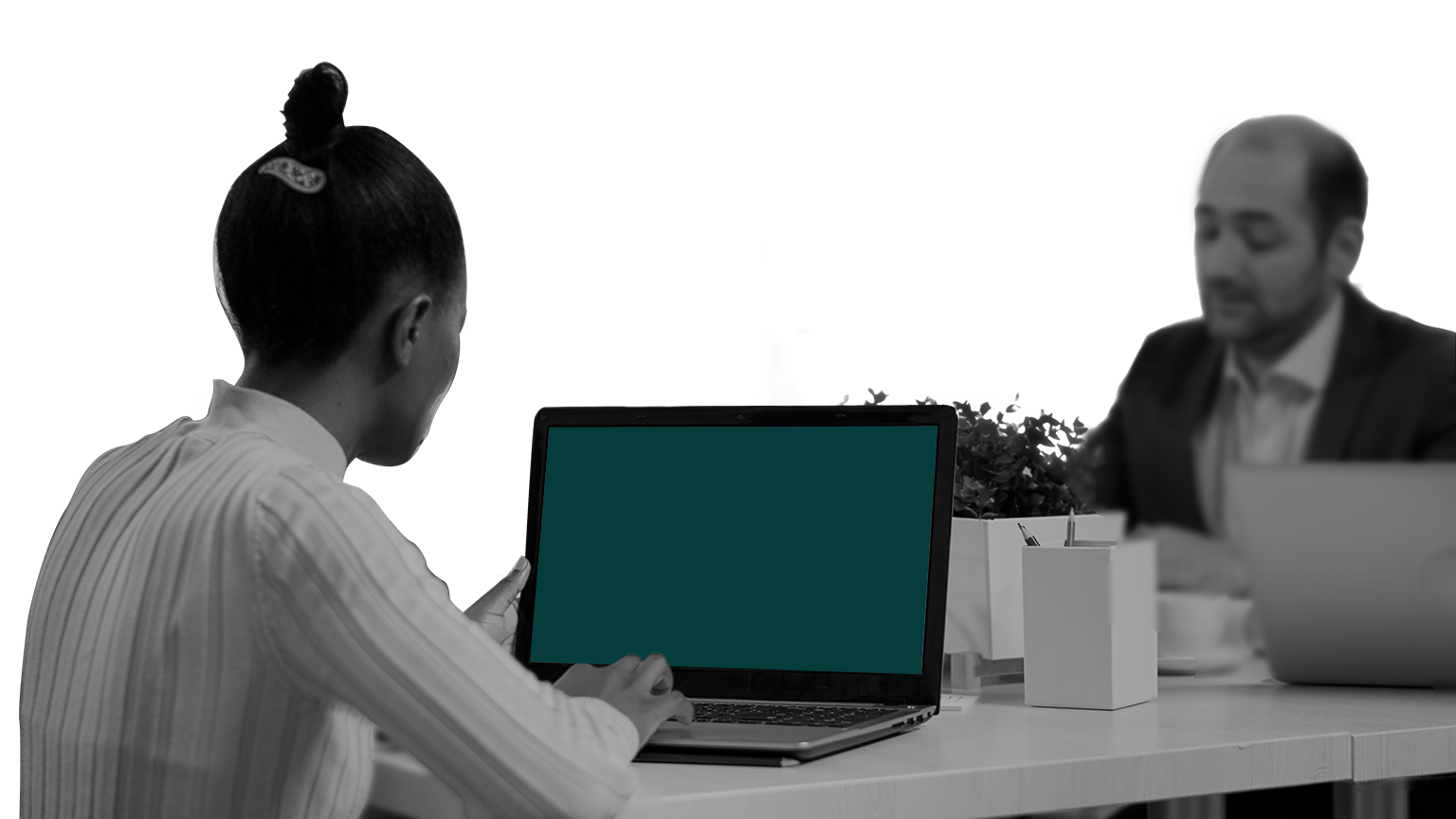 Participation Interview
Digital Service Review at 4 and 8 months
Time limited service
The Digital Services Contact Centre available to support job seekers
Need a linked myGov account
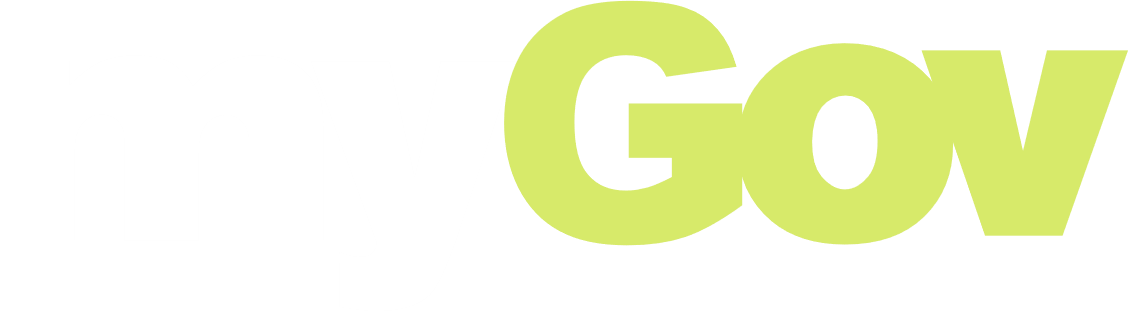 Flexible activation through a points based system
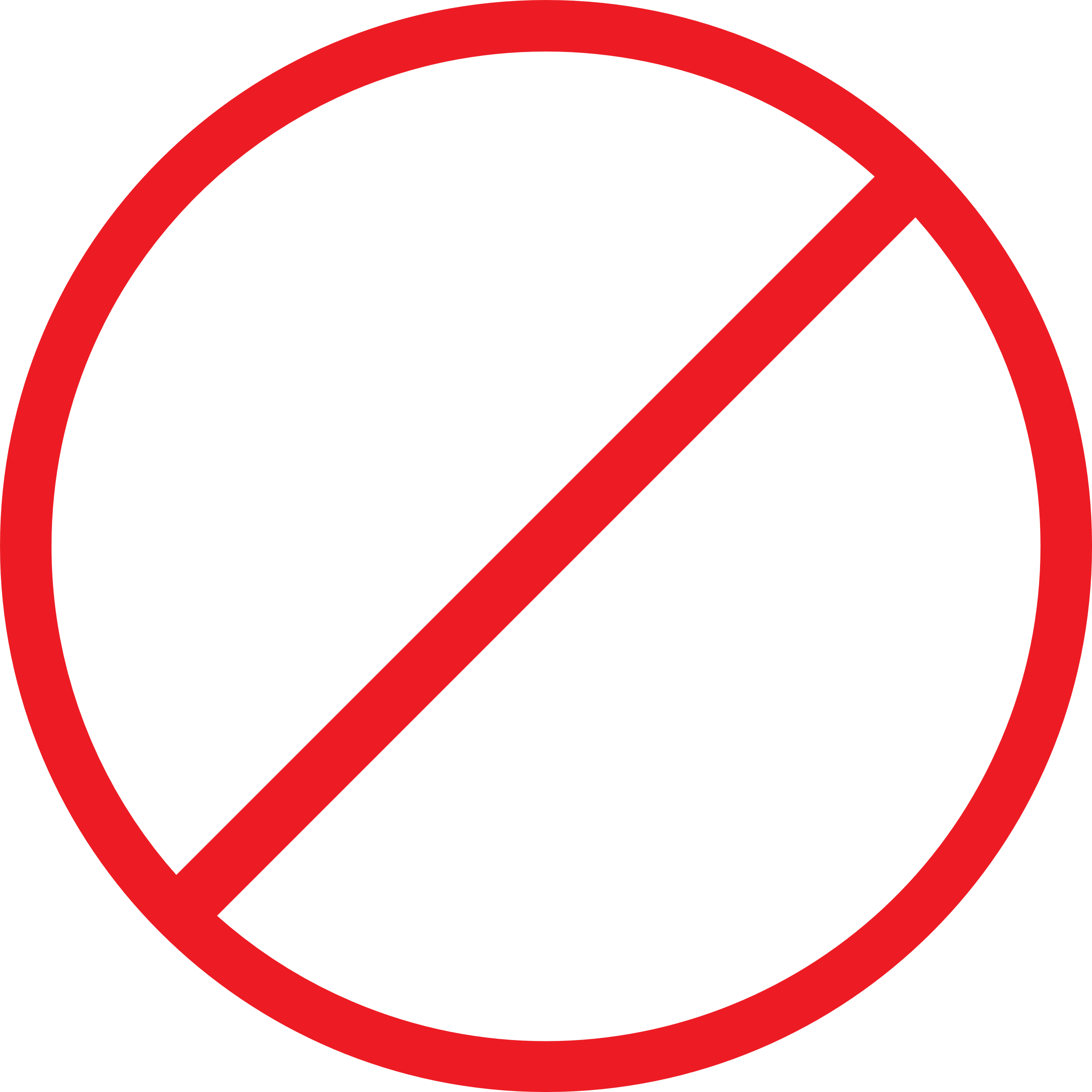 20 job searches no longer required
Adjustable based on Stan’s circumstances
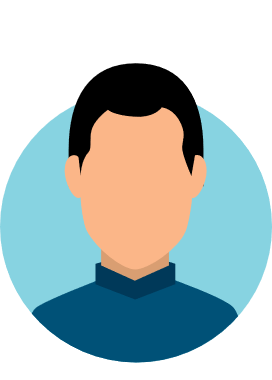 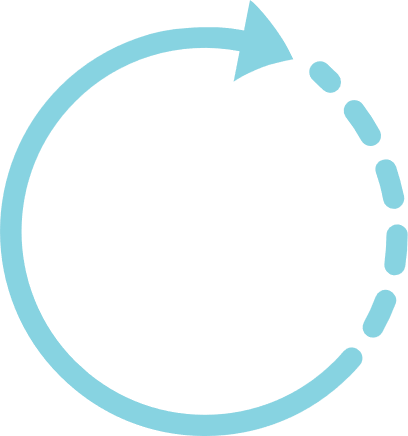 Points gained from a range of employment related tasks and activities
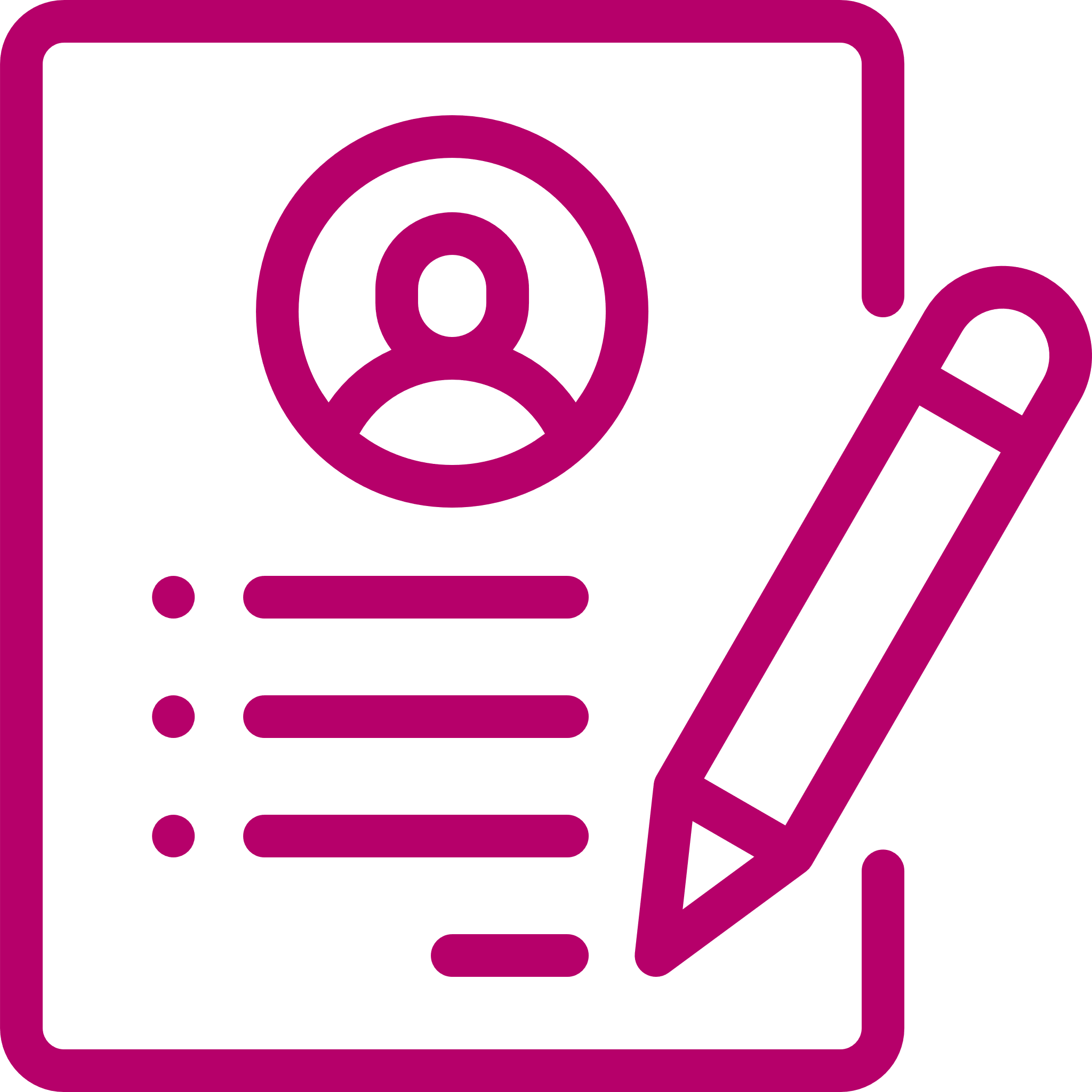 10/40
20
When met, Stan can bank points for next reporting period
Stan agrees to his job plan
New points target to meet each reporting period
Mandatory activity requirements for individuals
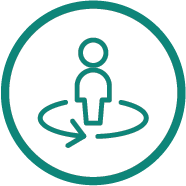 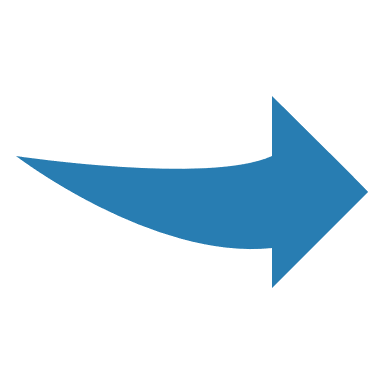 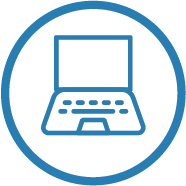 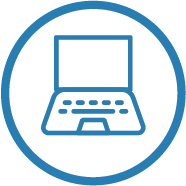 Individuals in Workforce Australia Services
Workforce Australia Online participants
Participants exiting online services at 12 months
Have a mandatory requirement at 4 months if:
Have a mandatory activity requirement within 3 months in Workforce Australia Services if:
Have a mandatory requirement at 6 months if:
not engaged in activities and progressing towards employment
not in work or study – program focusing on ‘soft skills’
not engaged in work, study, training or work experience
Work for the Dole is the default mandatory activity.
working or studying but not meeting their mutual obligations – default is an Online Learning Module
Work for the Dole is the default mandatory activity.
Targeted Compliance Framework - unchanged at policy and design level
Employment Fund, wage subsidies and relocation assistance
Workforce Australia for Providers
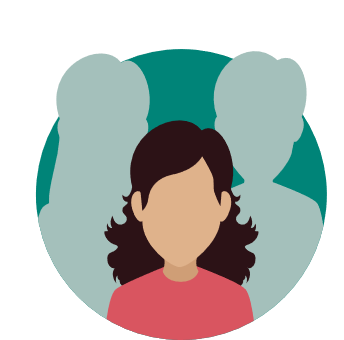 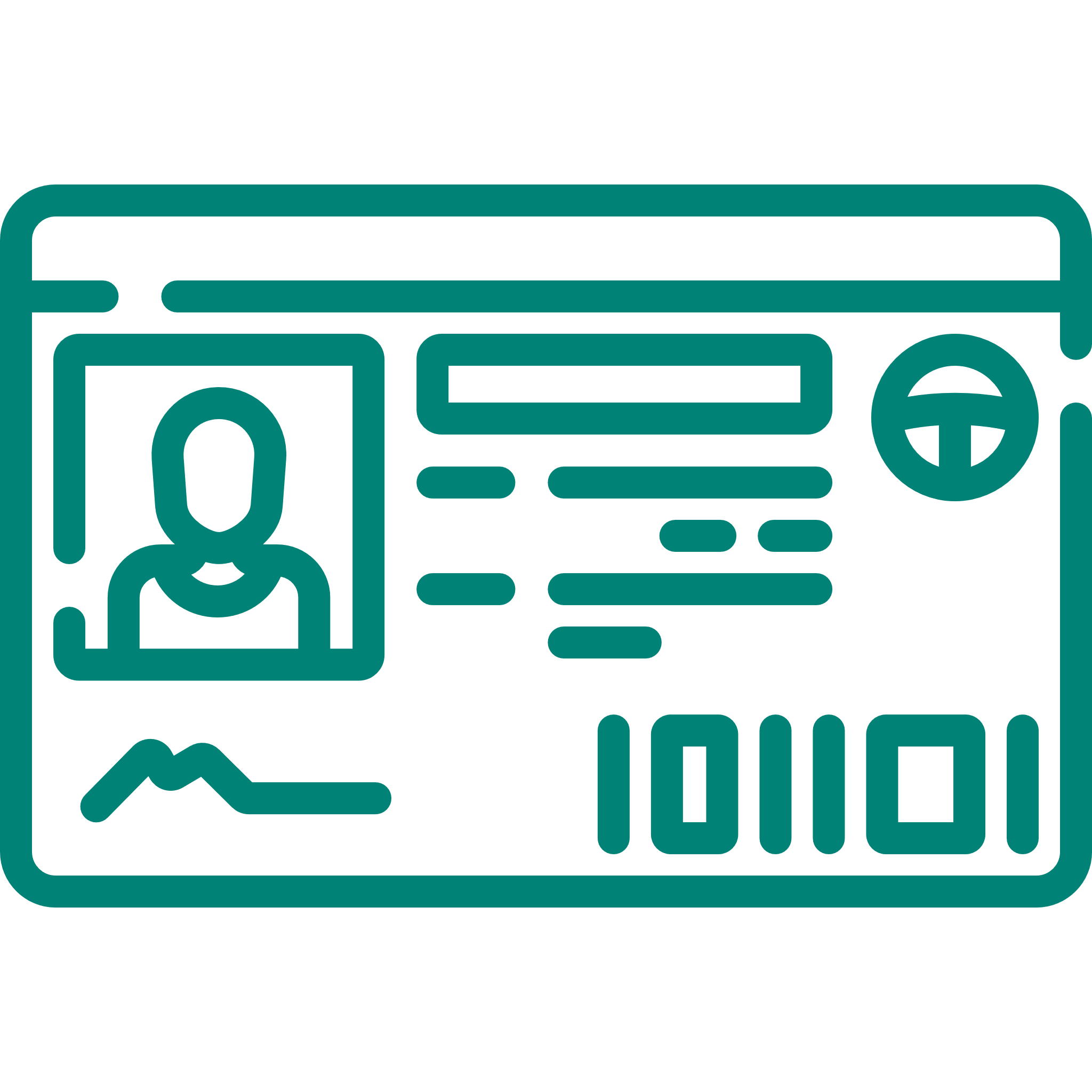 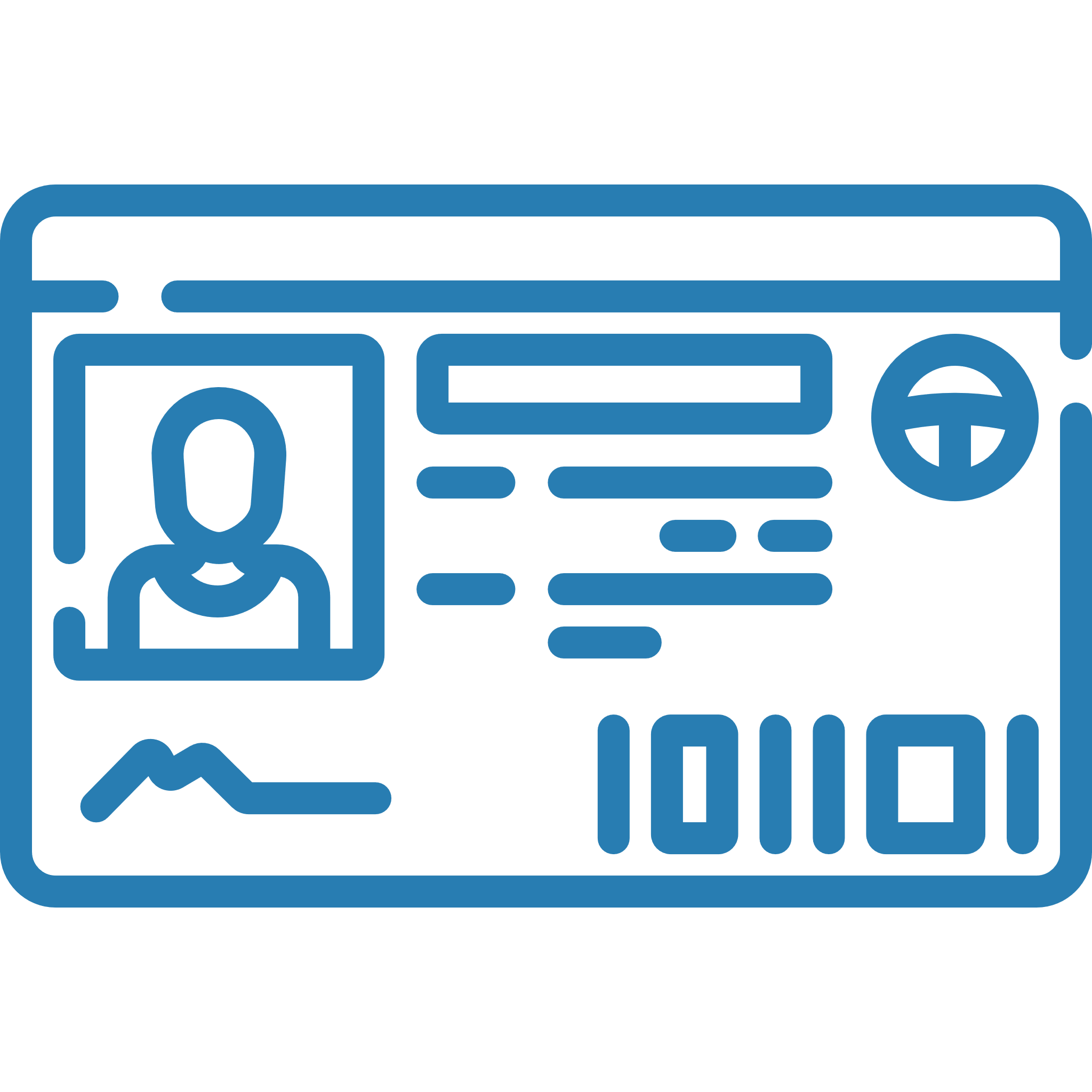 Sue’s organisation is issued a Specialist or Generalist licence
Generalist Licence
Specialist Licence
Eligible Individuals
Refugees
Sue works for a Workforce Australia Employment Services Provider
Culturally and Linguistically Diverse (CALD)
Indigenous Australians
Ex-offenders
*May be expanded in the future
Workforce Australia for Providers
Stan enters Workforce Australia Services
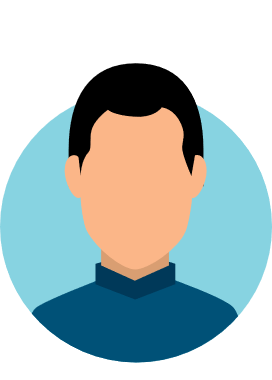 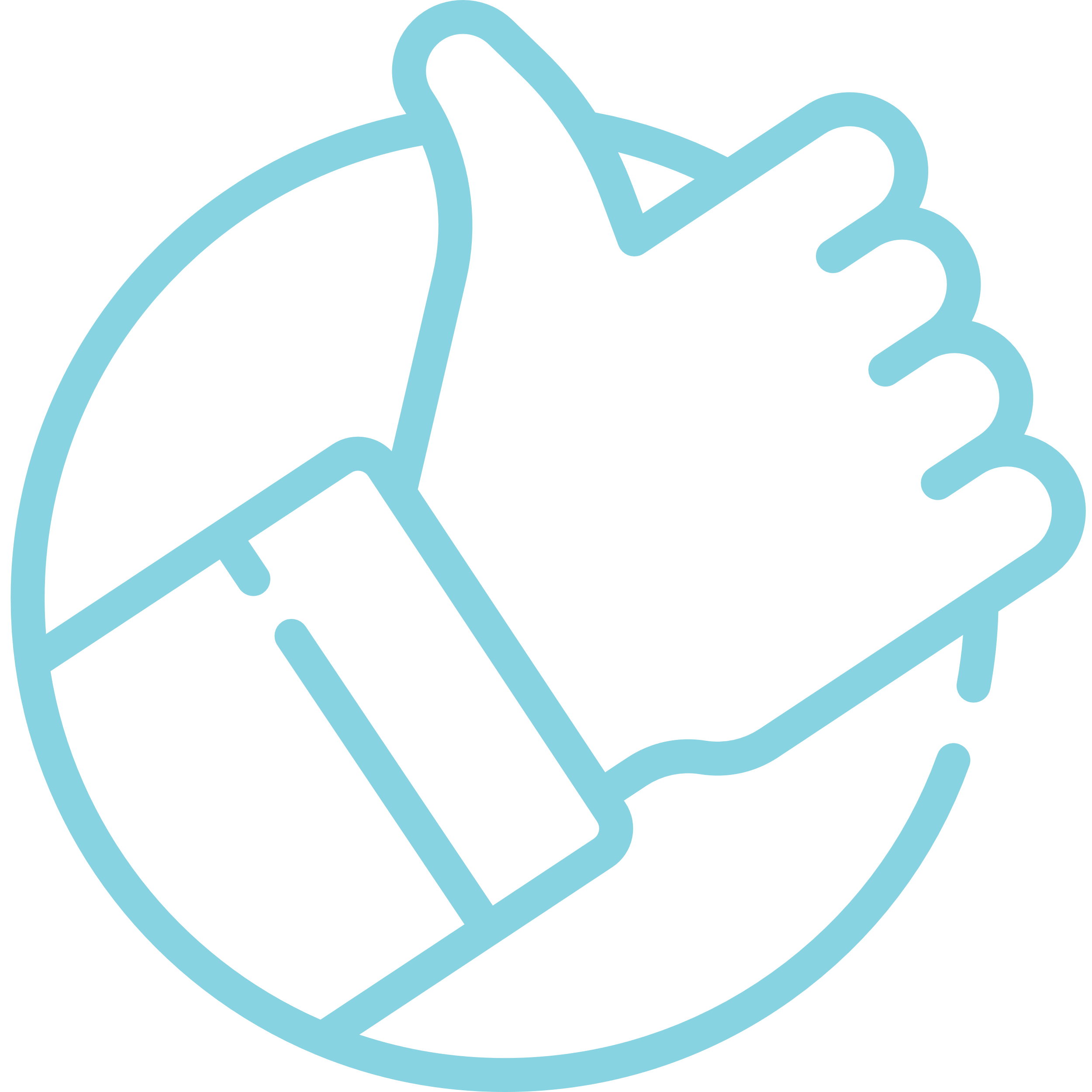 Stan finds a job
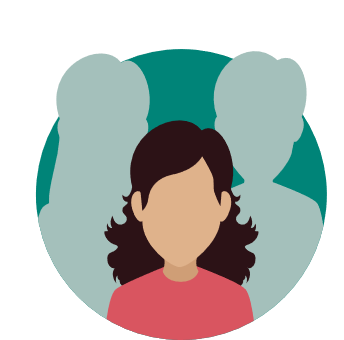 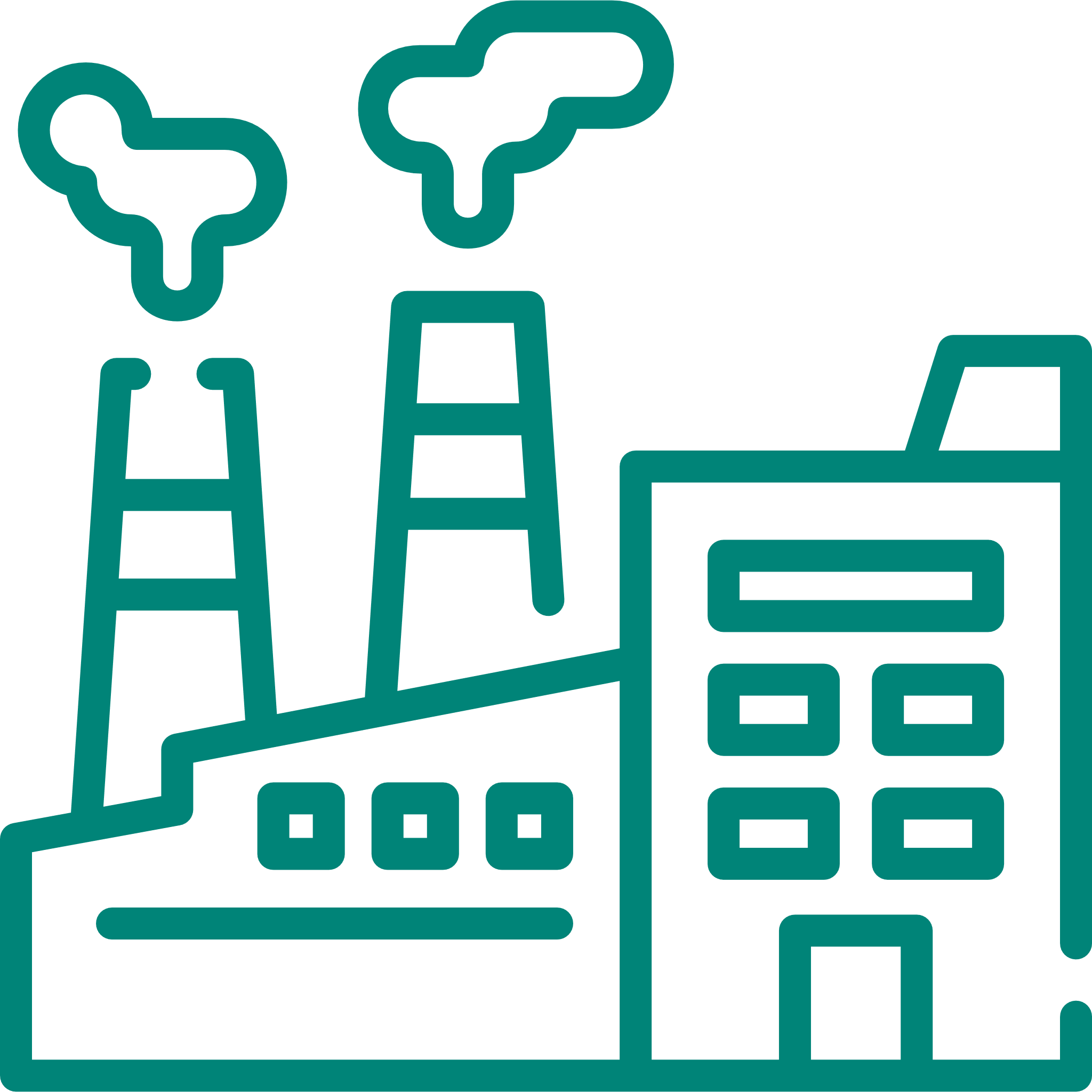 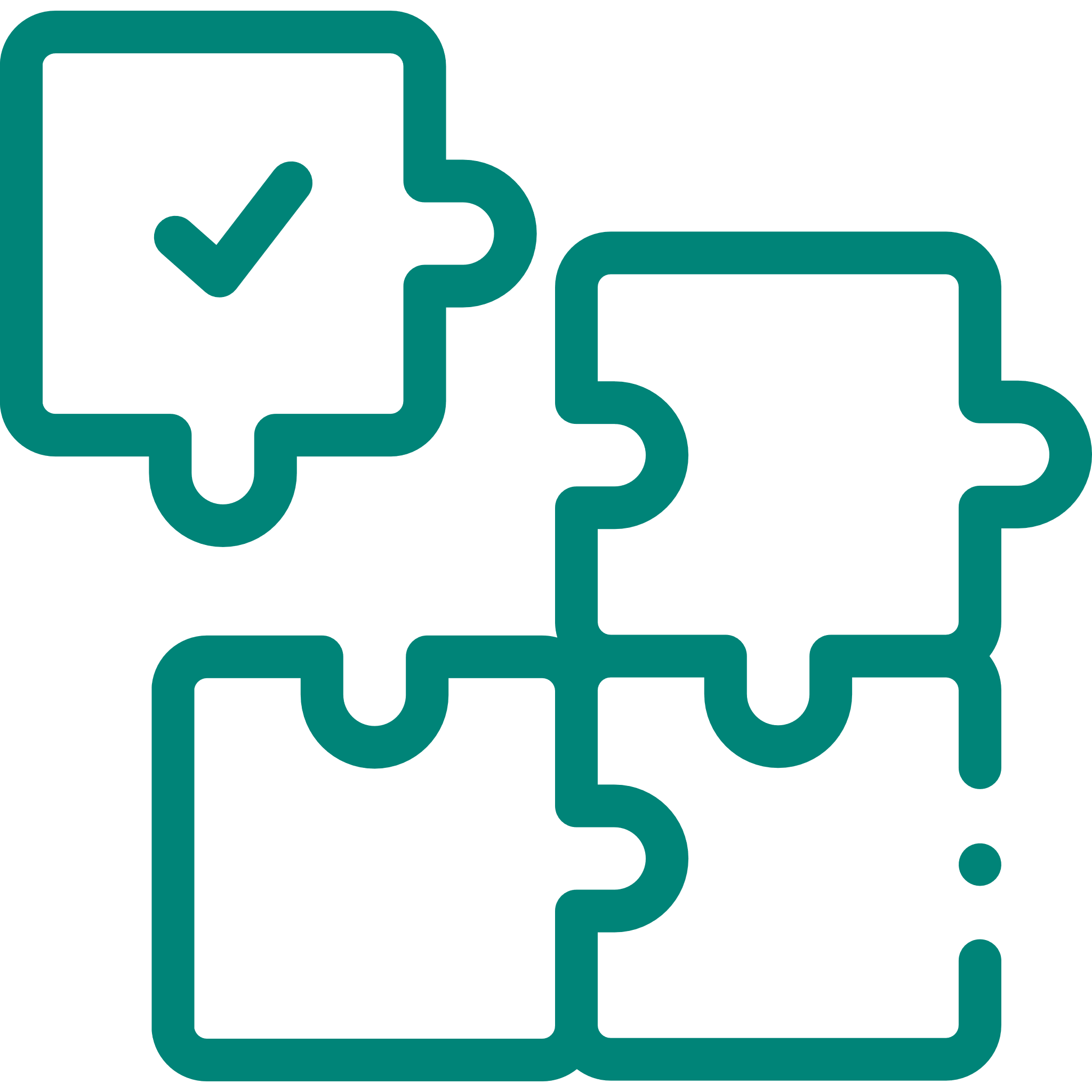 10/40
Sue’s connections creates opportunities for Stan
Sue develops a tailored, personalised  plan for Stan
Sue can adjust Stan’s support when his circumstances change
Sue works for a Workforce Australia Employment Services Provider
Upfront payments
Payable upon commencement with a Workforce Australia Employment Services Provider
$1200 for new eligible individuals
$600 for transition or transferred individuals
1
Progress payments
Payable for progression towards employment
$750 payment available once every 24 months
2
New provider payment model
Employment outcome payments
Payable for remaining in employment for 4/12/26 weeks
Full or partial outcomes
From $240 to $5000
3
Very long-term unemployment bonus
Paid on top of 12 and 26 week employment outcomes for individuals who have been unemployed for over 24 months
From $1,000 to $4,000
4
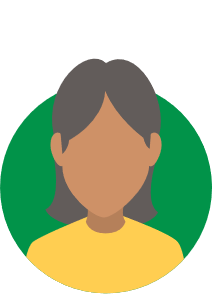 Workforce Australia for Business
Anna owns an aged care business called Total Care and needs staff
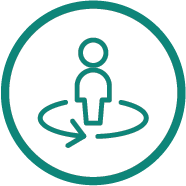 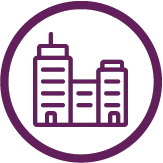 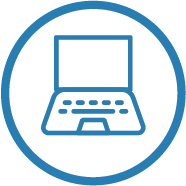 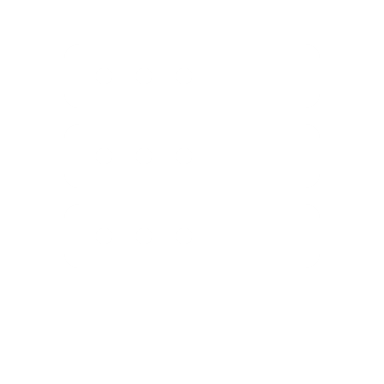 Workforce Australia Employment Services Providers
Workforce Australia Online for Business
Complementary Services
Anna works with a provider with experience in short-listing and pre-screening
Anna can have access to a range of programs, services and resources to support workforce planning
Anna can use the platform to find suitable candidates for employment
The provider tailors pathways for Anna
A large pool of job-ready individuals are available
Anna may receive tailored recruitment services for industries and businesses if she has a large number of vacancies
Supports are available to help Anna transition new employees
Workforce Australia – Workforce Specialists
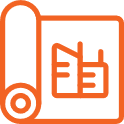 $12.5 million each financial year
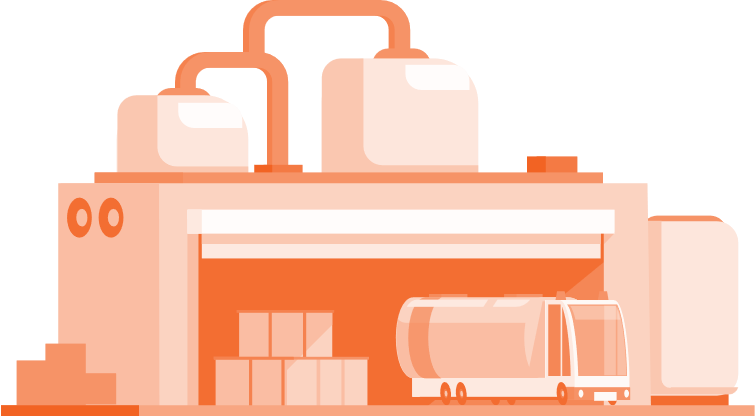 The Workforce Connections: Workforce Specialist Project Framework will guide and inform Workforce Specialist Projects
Industries and occupations with high demand for labour and strong growth prospects, particularly for entry-level roles
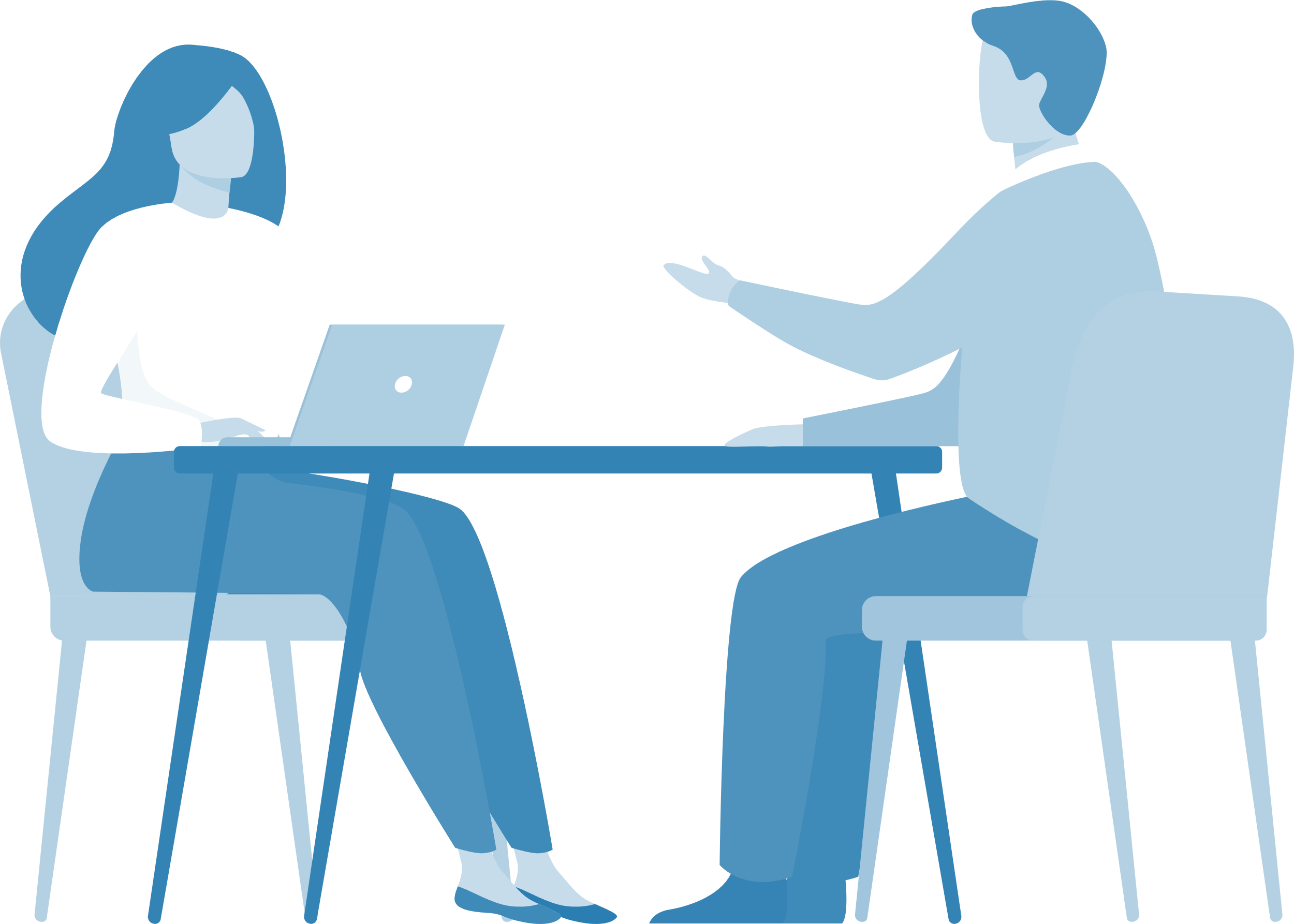 Individuals registered in Workforce Australia Services, Workforce Australia Online and Workforce Australia – Transition to Work.
Workforce Australia - Transition to Work
What’s staying the same?
What’s changing?
Non-competitive service delivery and collaboration between Providers.

Flexible service delivery.

Demand-driven funding and a funding model that encourages upfront investment in young people.

Access for disadvantaged young people not in receipt of income support.

Consequence for non-compliance with Mutual Obligation requirements.

Access to Youth Bonus Wage Subsidy.

Youth Advisory Sessions.
Expansion of eligibility criteria to capture more at risk young people.

Extension of maximum time in service for those young people with significant Non-Vocational Barriers.

A new Income Support Suspension lever to improve attendance at initial appointment.

A new Performance and Quality Framework to better foster continuous improvement.
Workforce Australia - Employability Skills Training (EST)
Eligibility
Course Content
Payment Settings
Placement Management Services (PMaS)
Course Fees
Workforce Australia Online / Yarrabah
Training Block 1 & 2
$1250, funded by department
$875, commencement (70%)
$375, final* (30%)
Workforce Australia Services & Transition to Work
Training Block 1 
funded by referring provider
$1250, full fee for service
Training Block 2
$300, funded by referring provider
$950, funded by department
$575 commencement
$375 final*
Disability Employment Services 
Training Block 1 & 2
funded by DES provider
$1250, full fee for service. 
*EST providers are eligible for the Final Payment if 80% attendance is met, or participant exits for employment
Eligible job seekers aged 15+ in Workforce Australia Services, Workforce Australia Online Services, Transition to Work or Disability Employment Services.

Participants in Transition to Work and Disability Employment Services can participate for the first time, on a fee for service basis.

Participants in Workforce Australia Services also participate on fee for service basis.

Default activity for Online Participants at mandatory stage of Four Month Activity Requirement.
Training Block 1
Pre-employment soft skills
Advanced job search skills
Training Block 2
Industry specific training
Focus on local labour market industry needs
Can offer accredited training
Direct link to work trials that have a reasonable prospect of employment
Prepare participants for entry-level employment opportunities in specific industries.

Note that course content must be tailored to meet the needs of individual EST Participants, as informed by the initial assessment
EST Providers to source and/or manage work trial placements
PaTH Internships (17-24 years)
NWEP placements (25+ years)
In line with Internship and NWEP settings, Employability Skills Training Providers eligible for:
$1000 provider payment
Reimbursement $1000 Host payment
Participant Eligibility 
Workforce Australia Online
63 days in service, or commenced Employability Skills training.
Workforce Australia Services & Transition to Work*
Directly following Employability Skills Training participation.
*Transition to Work eligibility for PMaS will be delayed until system referrals are available
* Disability Employment Services not eligible for PMaS
EST Placement Payment
$250 per participant, if placed in a PaTH Internship or NWEP after participating in Training Block 2.
Workforce Australia - Career Transition Assistance
Eligibility
Course Content
Payment Settings
Placement Management Services (PMaS)
All Career Transition Assistance  Participants must be:
aged 45 years or older
registered with Digital Services, Workforce Australia Services, or DES

Participation is voluntary.
Each course is 75 hours undertaken over an up to 8-week period with a maximum participation of 25 hours per week.

Courses scheduled block-style, max 20 participants per class (consistent with EST).

Hybrid delivery allowable, fully online courses only by written DESE approval.
$1,260 (70%) per participant based on placement confirmation and $540 (30%) final payment contingent on participant attending 60+ hours or finding employment regardless of attendance.

No regional loading.

50% self-referral limit.

Demand-driven funding.
Career Transition Assistance  providers can source and manage NWEP placements for Workforce Australia Services Participants following completion of the course.

$1,000 to Career Transition Assistance  providers per commenced NWEP placement.

$1,000 to host businesses per commenced NWEP placement.
[Speaker Notes: .]
Workforce Australia - Self-Employment Assistance*
Supports people to start and run viable small businesses
Key features
Quality business advice and support for new and existing businesses

Strong emphasis on user choice across 6 new program elements

Self-employment promotion and strong stakeholder engagement
Replaces
New Business Assistance with New Enterprise Incentive Scheme and Exploring Being My Own Boss workshops
*Program name can be shortened to ‘Self-Employment’ i.e. no acronym
Workforce Australia - Entrepreneurship Facilitators
Key features
Promote and encourage self-employment through promotional activities, such as holding information sessions, networking events, workshops, social media campaigns, direct and local marketing etc.

Provide quality advice to help people start and run a small business.

Connect participants to local business networks and resources.
Refer participants to Self-Employment Assistance, or other relevant small business support services. 

4 core workshops 
Financial Literacy
Surviving and Thriving 
Digital Marketing 
Time Management to Get Things Done
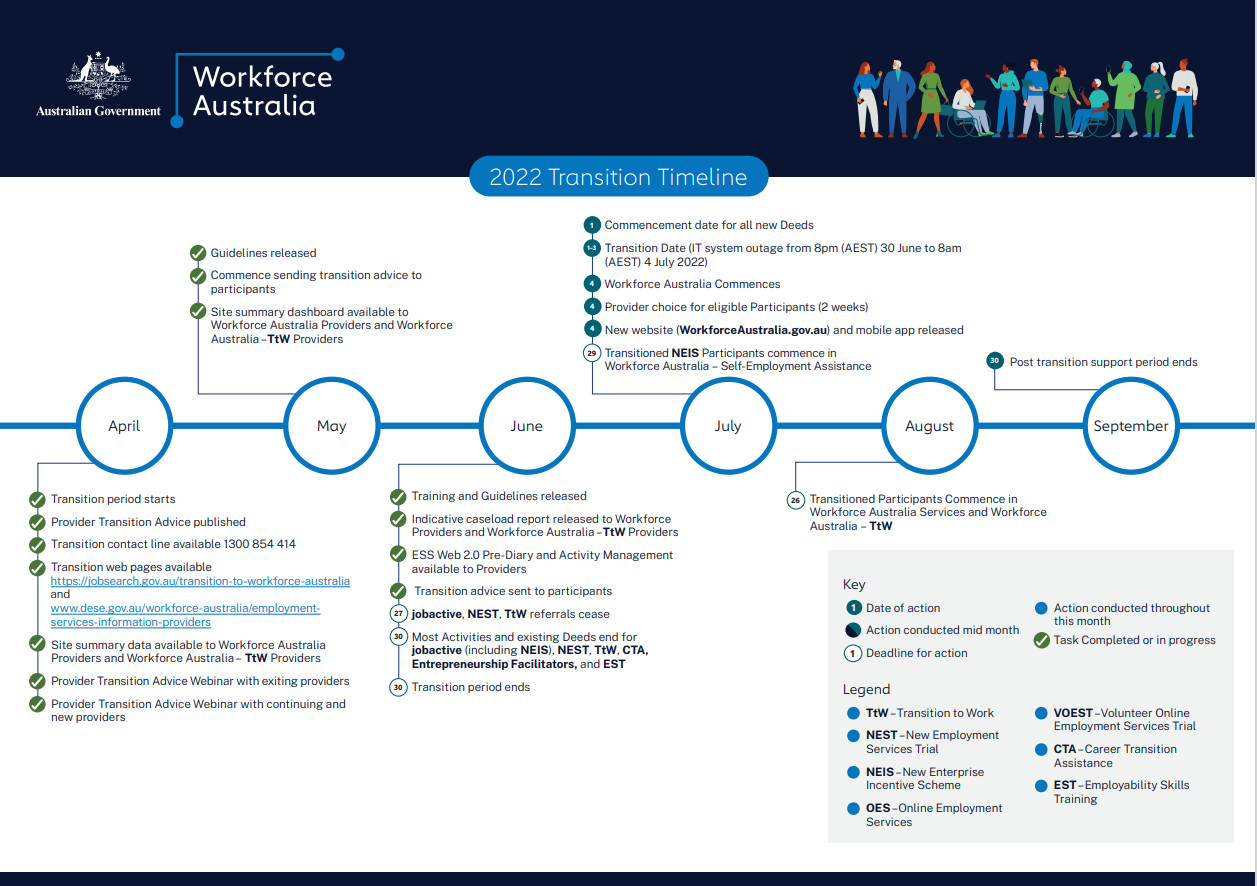 Transition Advice
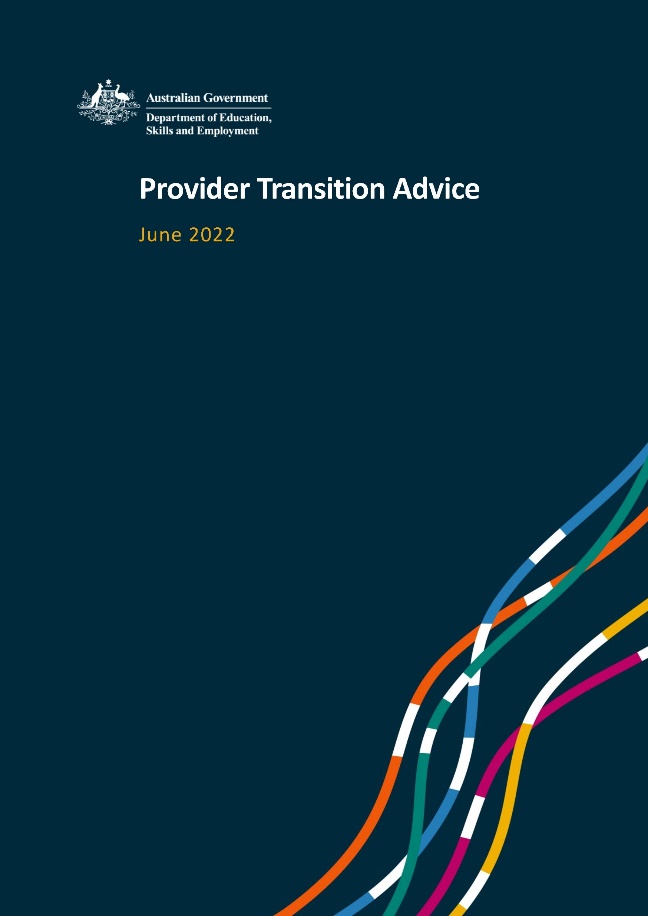 Version 0.3 of the Provider Transition Advice is now available on the Provider Portal and DESE website. 
Key updates include:
further clarity on participant placements for employment and education outcomes
updated requirements for exiting providers relating to NEIS training
further information on establishing a Participant Agreement under the Self-Employment Assistance Program and the Self Employment Allowance
further clarity on TtW outcome payments, performance outcome targets and bonus outcome payments
Refer to the version history table for all changes.
Communication to Participants
Transition advice
Provider advice
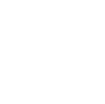 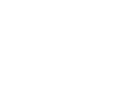 The department has commenced sending advice to Participants on their transition arrangements via inbox messages (email), letter, and SMS
Providers must provide support and assistance to participants so that they understand the changes to employment services
jobactive.gov.au
Obligations
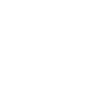 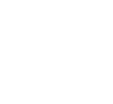 Information on Workforce Australia and transition is available for Participants on the jobactive website
Providers must tell Participants what they need to do to continue to meet their Mutual Obligations Requirements
Virtual Assistant
Further support
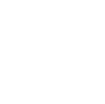 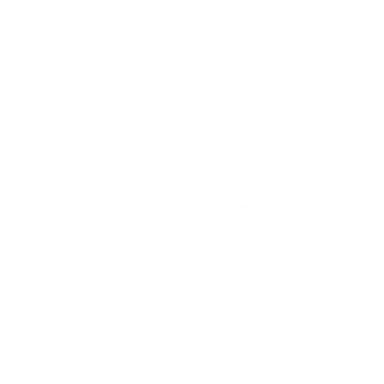 Participants have access to online information via a virtual assistant to support the transition to Workforce Australia
Providers must tell Participants where to get more information and support, including online resources and the Transition Line (1300 854 414)
Update on Caseload Allocation
Caseload allocation has been completed
Participants have been allocated to the most suitable providers and service, closest to their home 
Further minor changes to the caseload are expected
Issues
Some indicative caseload movement has occurred
Lower than expected allocation at some sites
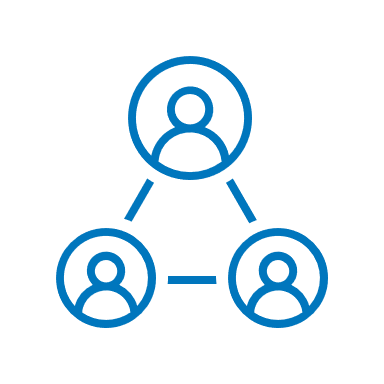 Workforce Australia caseload (26 May 2022)
*This figure includes participants with less than 3 months remaining in NEIS Assistance and will remain with their current provider
Workforce Australia training
The department has commenced conducting webinars which introduces the upcoming release of training modules.
Training modules will be released within one week of the webinar.  
The schedule can be located on the Workforce Australia pages on the Provider Portal
Workforce Australia training cont.
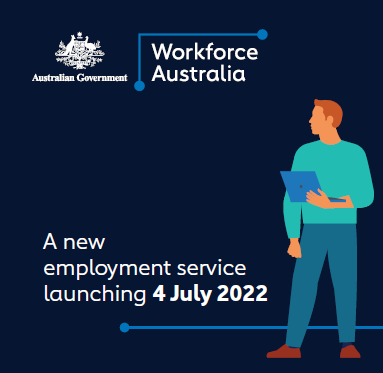 Communication Strategy
Social media
Web
Stakeholder channels
Branding
Provider branding and products
Videos
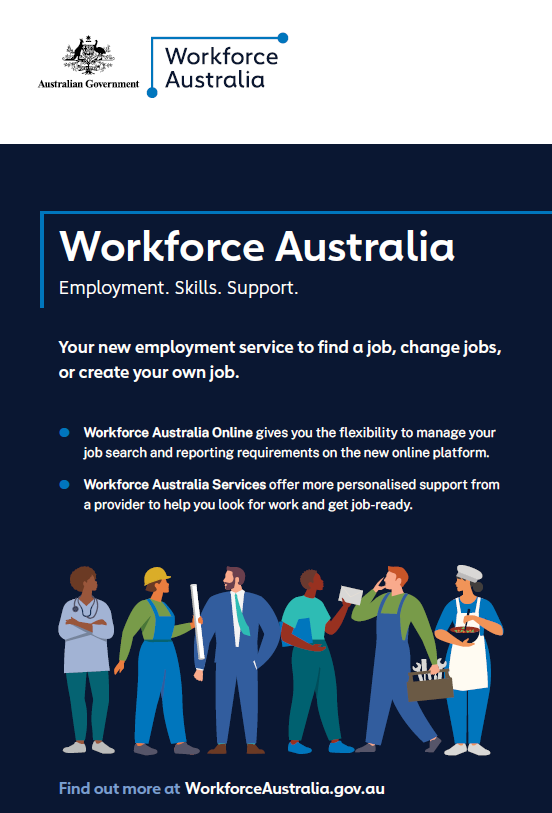 Social media tile
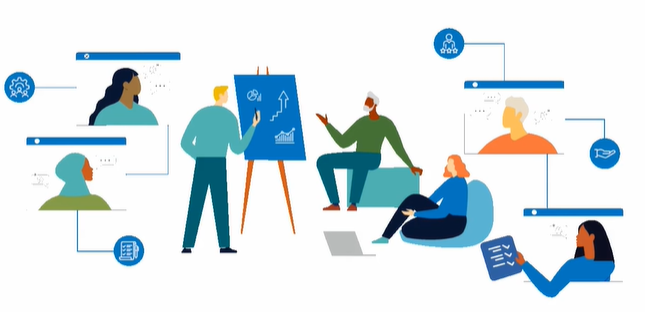 Poster
Animated video
Social channels
Questions?